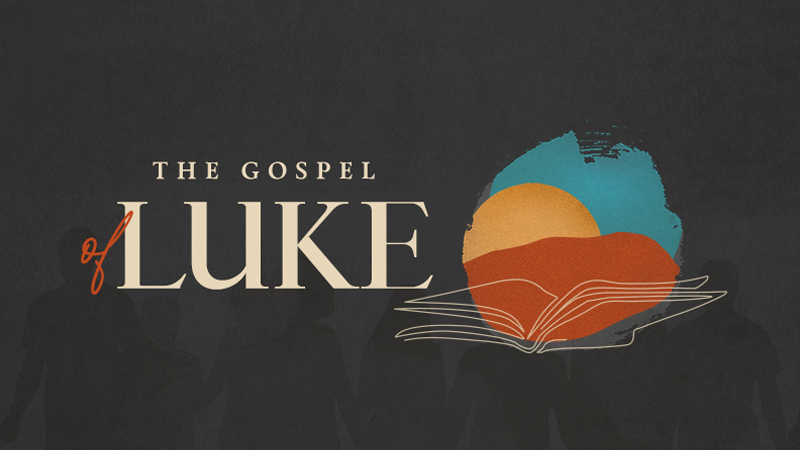 Good News for everyone
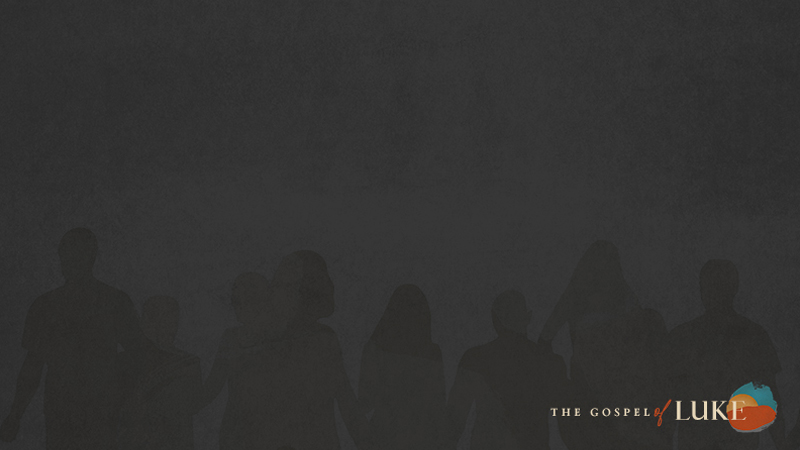 Sinners Welcome
Luke 5:27-39
Jesus Calls Matthew
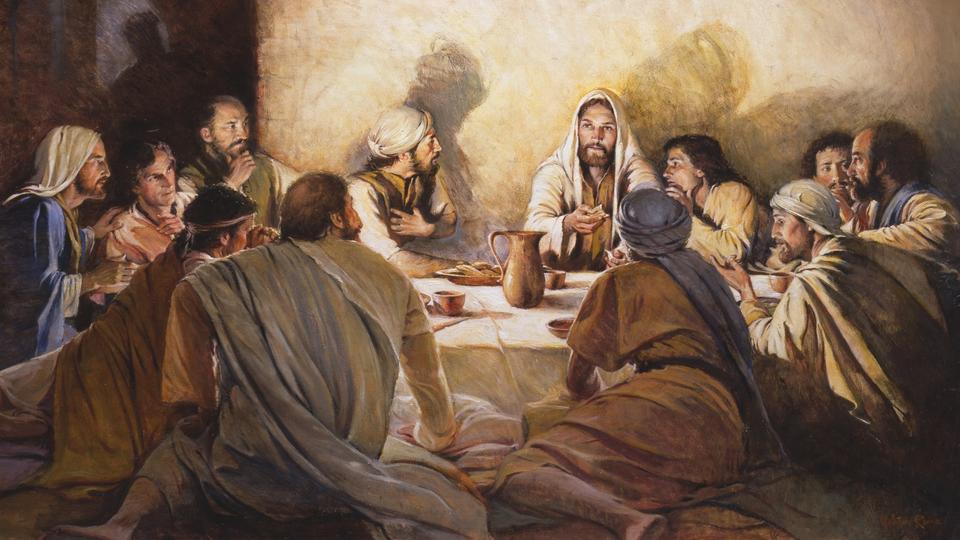 The Gospel of Luke
an introduction
How Jesus’ Teaching  shows why good people aren’t good, bad people aren’t so bad, and a new way of life  is possible for us all.
Jesus Calls Matthew
(Luke 5:27-39)
27 After this, Jesus went out and saw a tax collector named Levi sitting at the tax booth.
“Follow me,” He said to him.
28 And he got up and followed Him, leaving everything behind.
29 Then Levi gave a great banquet in his house for Jesus,
and there was a large crowd of tax collectors and others sitting at the table with them.
30 But the Pharisees and their experts in the law complained to His disciples,
Saying “Why do you eat and drink with tax collectors and sinners?”
31 Jesus answered them,
“Those who are well don’t need a physician, but those who are sick do.
32 I have not come to call the righteous, but sinners to repentance.”
33 Then they said to Him, “John’s disciples frequently fast and pray, and so do the disciples of the Pharisees,
but yours continue to eat and drink.”
34 So Jesus said to them,
“You cannot make the wedding guests fast while the bridegroom is with them, can you?
35 But those days are coming, and when the bridegroom is taken from them,
at that time they will fast.”
36 He also told them a parable:
“No one tears a patch from a new garment and sews it on an old garment.
If he does, he will have torn the new, and the piece from the new will not match the old.
37 And no one pours new wine into old wineskins.
If he does, the new wine will burst the skins and will be spilled, and the skins will be destroyed.
38 Instead new wine must be poured into new wineskins.
39 No one after drinking old wine wants the new,
for he says, ‘The old is good enough.’”
What is your attitude towards sin?
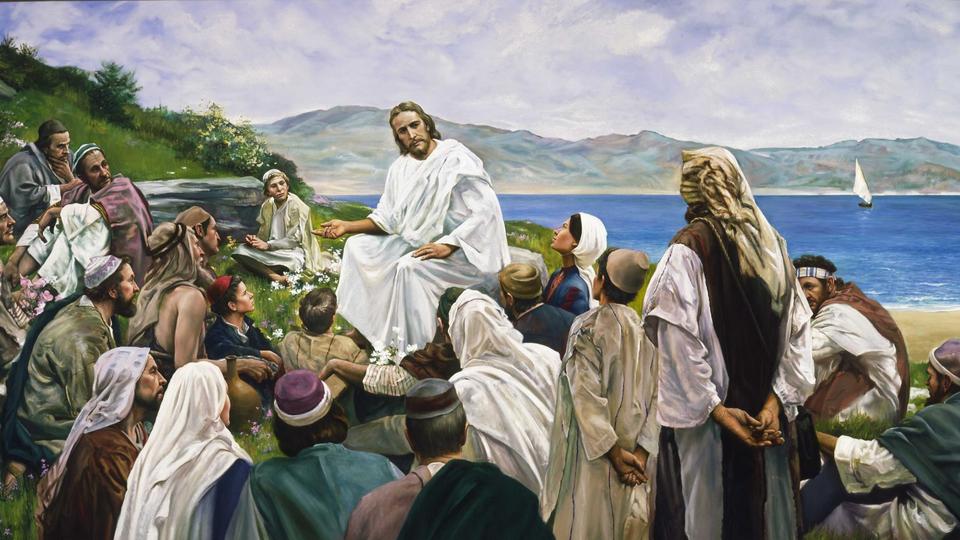 The Gospel of Luke
an introduction
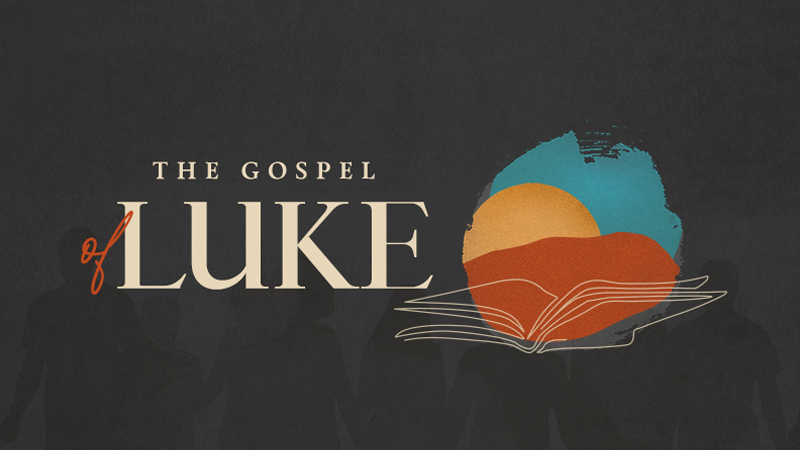 Good News for everyone